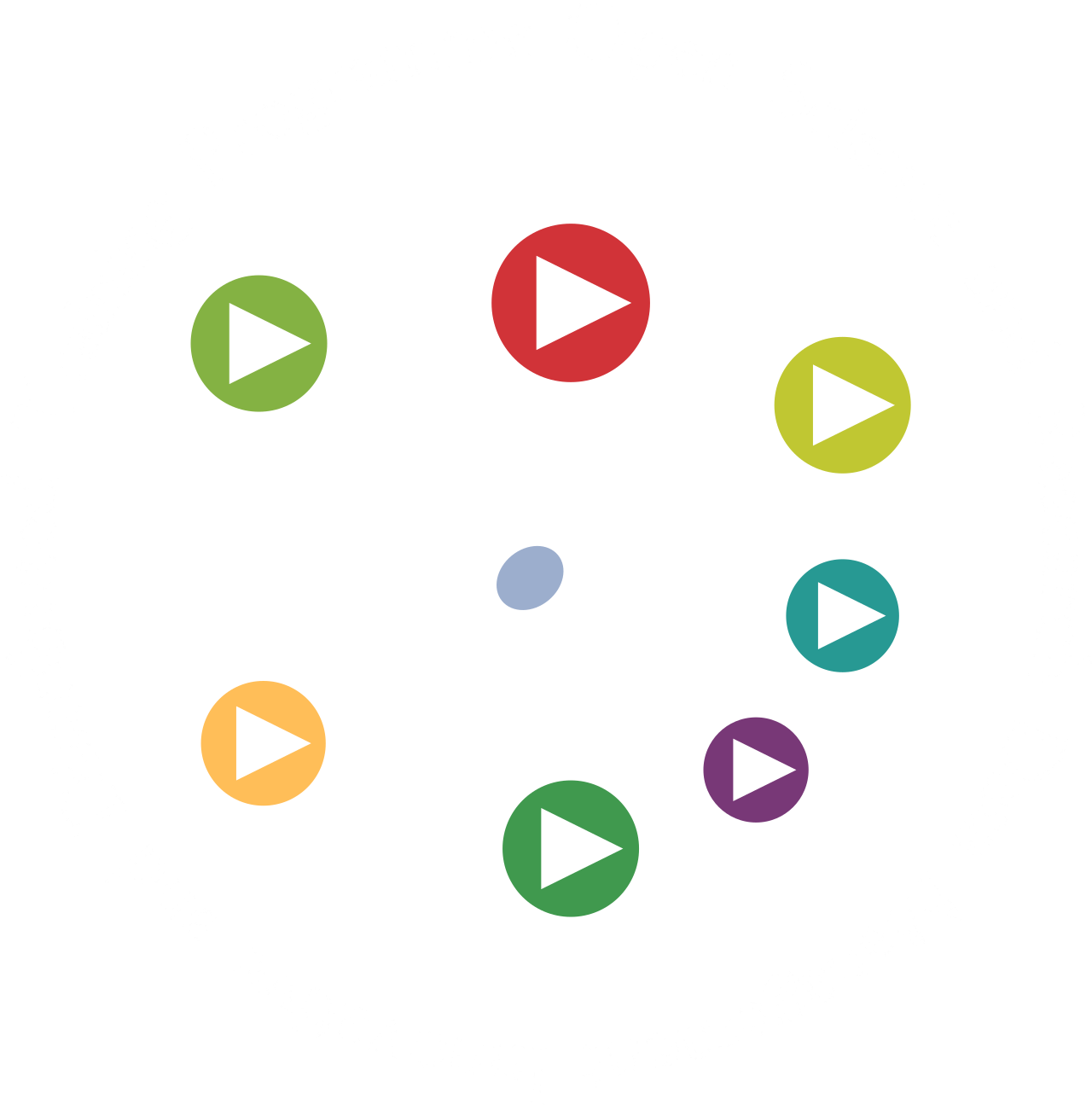 Day 3, Topic 1 Data Governance and ManagementThis module is part of the training session “Train for trainers” within project TrainRDM
National College of Ireland, Dublin Ireland
This work is licensed under the Creative Commons Attribution 4.0 International License.
All images are public domain unless otherwise noted.
Introduction, Concepts, Rationale
Part I
14/9/2022
TrainRDM (Rome) - Data Governance and Management
2
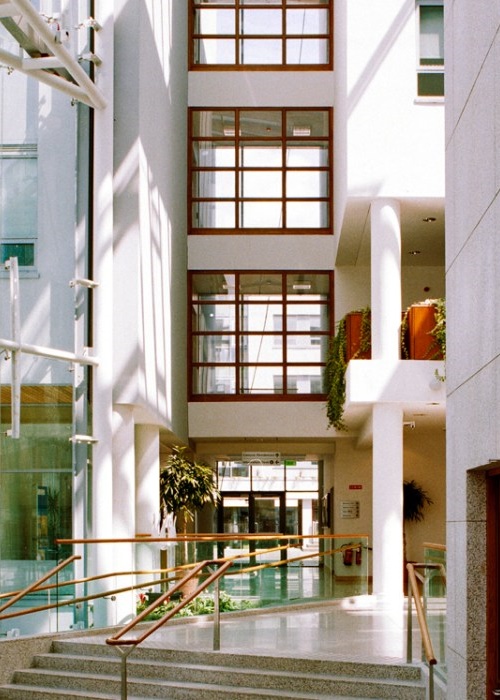 Aims of presentation
Provide overview of DGM section of Data Governance and Ethics module (normally 6 contact hours)
Introduce DGM Concepts and Definitions
Provide DGM Rationale and Goals
Show strategic overview of DGM (who, how, what etc)
Illustrate DGM building blocks
Roles and responsibilities
Operating Model
Explain implementation method (using Ladley model)
Consider DGM in a research organisational context
Consider how to get getting your students involved with DGM
14/9/2022
TrainRDM (Rome) - Data Governance and Management
3
2.1.1	Module aims and objectives
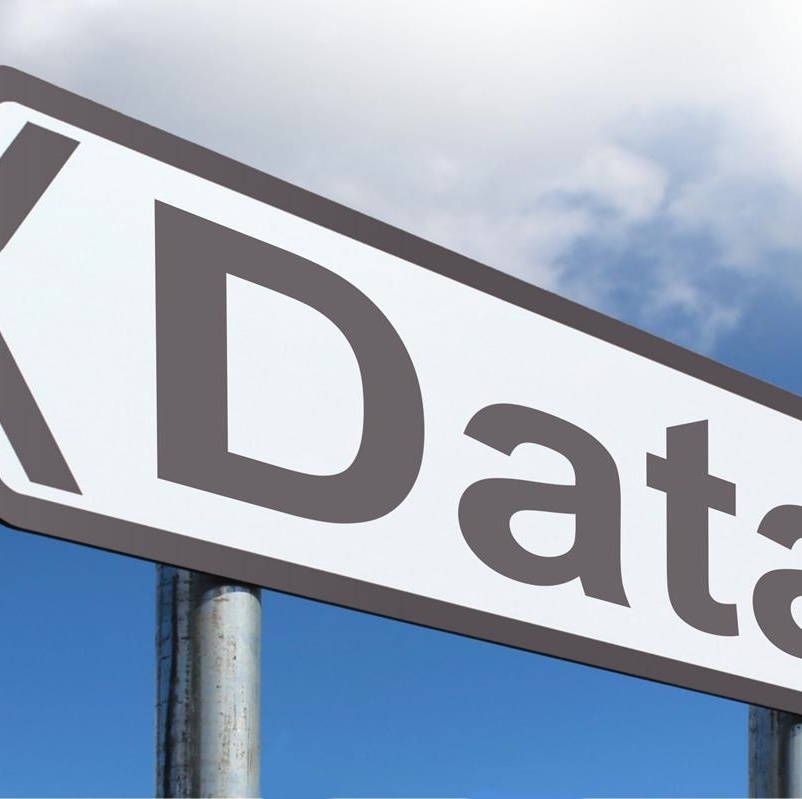 This module aims to provide learners with the knowledge and skills around the complex issues of data management and governance in an organisational context, including ethical and compliance issues that these present. Learners will explore the ethical, legal, and social implications of using data-driven technologies such as big data, analytics, internet of things, and machine learning. The students will learn how to establish processes and systems that consider best practices for data governance and adhere to ethical and regulatory requirements for data handling.
This Photo by Unknown Author is licensed under CC BY-SA
14/9/2022
TrainRDM (Rome) - Data Governance and Management
4
2.1.2	Minimum intended module learning outcomes
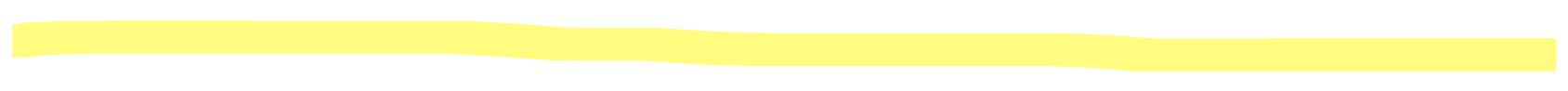 LO1 Demonstrate critical understanding of the governance and regulatory frameworks associated with the key data lifecycle stages for an effective management of data assets.
LO2 Demonstrate critical awareness and interpretation of the data privacy and data protection regulatory landscape in socio-technical environments.
LO3 Critically analyse and evaluate the main ethical, legal, and social implications of using data-driven technologies.
LO4 Investigate and appraise the interplay of fairness, accountability, and transparency in algorithmic decision-making systems and demonstrate awareness of technical solutions to enhance these concerns.
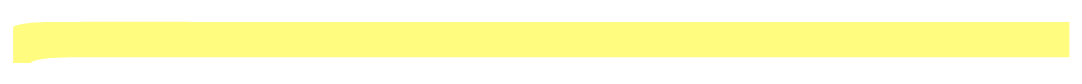 14/9/2022
TrainRDM (Rome) - Data Governance and Management
5
Sources and resources
DAMA International (2017). DAMA-DMBOK: Data Management Body of Knowledge (2nd ed.). Technics Publications. [ISBN:978-1634622349].
Ladley, J. (2019). Data governance: How to design, deploy, and sustain an effective data governance program. Academic Press.
Smallwood, R. F. (2019). Information Governance: Concepts, Strategies and Best Practices. Wiley. [ISBN: 978-1119491446].
14/9/2022
TrainRDM (Rome) - Data Governance and Management
6
Overview of DGM section
14/9/2022
TrainRDM (Rome) - Data Governance and Management
7
What do we mean by corporate governance?
Corporate governance is the structure of rules, practices, and processes used to direct and manage a company.
A company's board of directors is the primary force influencing corporate governance.
The basic principles of corporate governance are accountability, transparency, fairness, and responsibility.
Corporate governance goes beyond day-to-day management by considering for instance ethical behavior, corporate strategy and risk management. 
Bad corporate governance can cast doubt on a company's operations and its ultimate profitability.
Corporate Governance Definition: How It Works (investopedia.com)
14/9/2022
TrainRDM (Rome) - Data Governance and Management
8
Strategic Overview
Part II
14/9/2022
TrainRDM (Rome) - Data Governance and Management
9
Data Governance: What?
Data governance (DG) is the process of 

managing the availability, usability, integrity and security of the data in enterprise systems, 
based on internal data standards and policies that also control data usage.
What
How
Source:  https://www.techtarget.com/
14/9/2022
TrainRDM (Rome) - Data Governance and Management
10
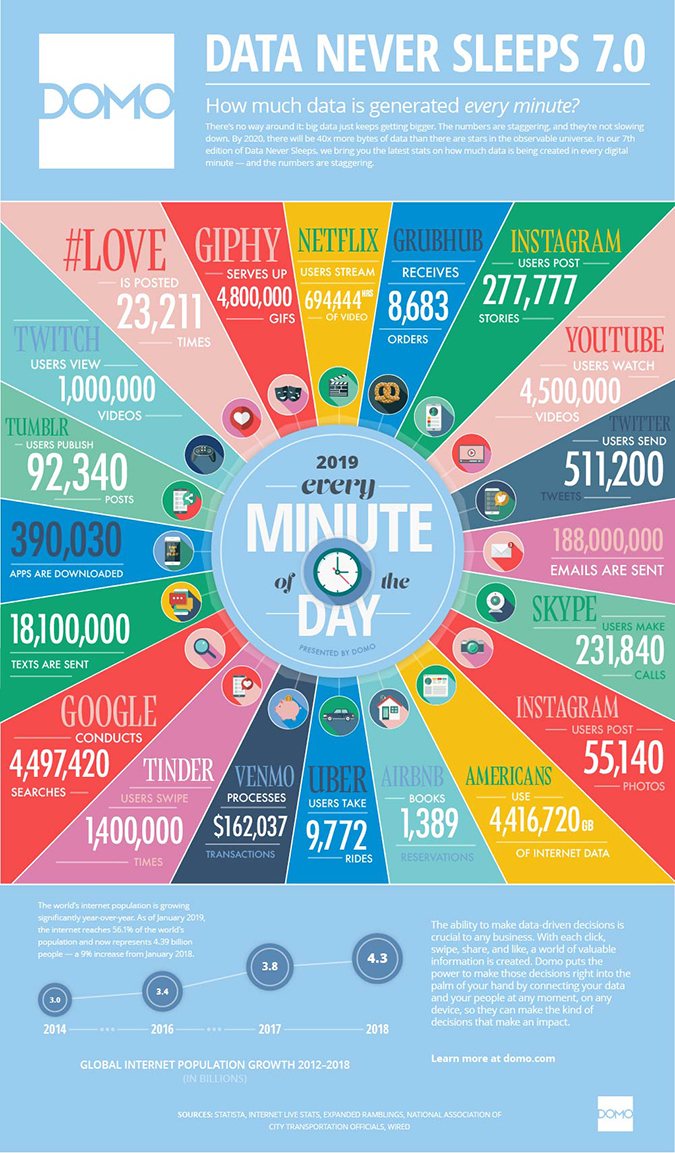 “Rust never sleeps”
Data
The amount of data in the world is estimated to double every 18-24 months
How much of it is used (or useful?)
In 2019, every internet minute saw 
4.5 million Google searches
55,000 Instagram posts
694,000 Netflix streams
4.5 million YouTube views
Enormous increase in corporate data
Source: https://www.domo.com/learn/data-never-sleeps-7
14/9/2022
TrainRDM (Rome) - Data Governance and Management
11
Data growth and the need for corporate governance
More data presents opportunities for organisations to improve…
Business intelligence 	
More efficient and better-quality control in manufacturing and service delivery 
More effective provision of supports within organizations such as planning, IT etc 
Customer relationship management 
Strategic and business planning 
… but also to higher risks from …
Data losses and data breaches leading to loss of reputation and financial losses including fines 
Threats of hacking, ransomware, system failure 
Existential threats to business models from competitors
14/9/2022
TrainRDM (Rome) - Data Governance and Management
12
Example of poor corporate and research data governance
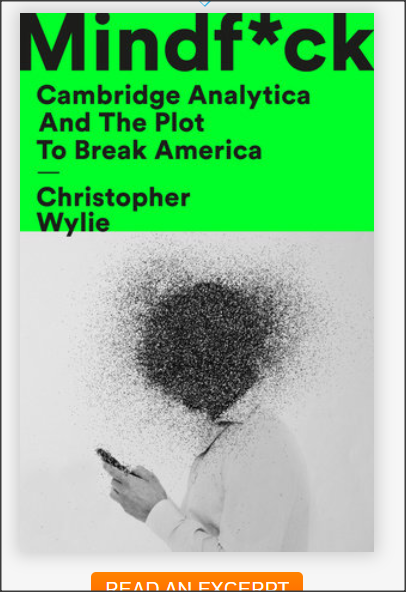 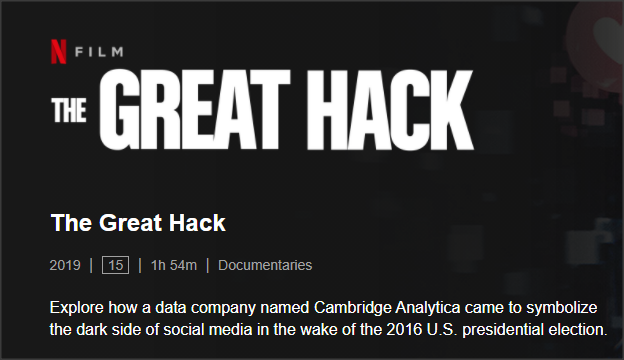 https://www.theguardian.com/uk-news/2020/sep/24/cambridge-analytica-directorship-ban-alexander-nix?CMP=Share_AndroidApp_Other
https://www.penguinrandomhouse.com/books/604375/mindfck-by-christopher-wylie/
14/9/2022
TrainRDM (Rome) - Data Governance and Management
13
Data Governance:  Why?
Some examples of goals that a DG programme might seek to achieve
14/9/2022
TrainRDM (Rome) - Data Governance and Management
14
Data Governance:  How?
Effective data governance operates through policies, standards and tools that seek to
Facilitate and improve the internal and external communication about data
Provide for the identification and minimization of data-related risks
Establish and control internal rules for data use
Ensure the implementation of industry, national or international compliance requirements
14/9/2022
TrainRDM (Rome) - Data Governance and Management
15
Data Governance vs Data Management
Data Management is the process of gathering, storing, organizing and maintaining data created and collected by an organization. 
Data Governance determines the overall practice of data management.  It is regarded as the “management of data management” and envisages a separation between those governing and those managing
“Doing things right” vs “Doing the right thing”
Even if an organisation has no specific Data Government practices, things still get done.  But are the right things being done?
The issue is whether a clear structure and roles need to defined through agreed policies, operational processes and procedure
Why the importance of documenting what these are? 
Induction and training of staff
Accountability and audit
External consumption (media, regulators)
14/9/2022
TrainRDM (Rome) - Data Governance and Management
16
Data Governance as partnership
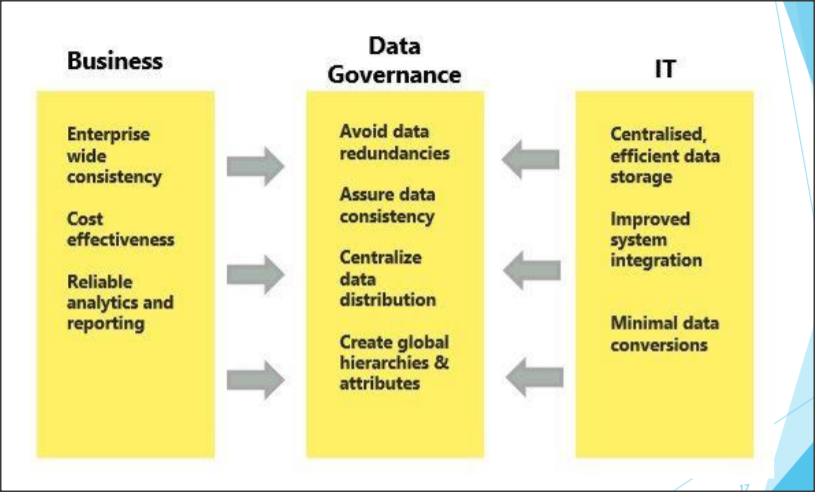 DG requires a partnership between business and IT to
Provide an effective and consistent means of distributing data to those who need it for business purposes
Calibrate and empower access to appropriate use of data
Providing quality assurance about data
Avoid retaining or gathering redundant data
14/9/2022
TrainRDM (Rome) - Data Governance and Management
17
Data Governance should be business led with IT input not the other way around
Data Governance should be business led with IT input not the other way around
Like other management processes, it must balance strategic and operational needs. 
This balance can best be struck by following a set of principles that recognize salient features of data management and guide data management practice.
An organisations management should start with identifying its data principles that might include

Effective data management requires leadership commitment
Data is an asset that needs to be planned and accounted for like other assets
Managing data includes managing the risks associated with data not just the opportunities
Data management requires an organisation-wide perspective that must drive Information Technology decisions, not the other way around
14/9/2022
TrainRDM (Rome) - Data Governance and Management
18
Data management knowledge areas
Data governance enables an organization to determine proper action regarding data and data processing, clear definitions, decision making rights and responsibilities and then escalation path or mediation process where issues arise.
The Data Governance function guides all other data management functions.
DG includes the people, processes and technologies required to ensure good quality data, its effective management and overall governance
These can be grouped in a number of knowledge areas
Should reflect the organisational circumstance; not a case of “one size fits all”.
14/9/2022
TrainRDM (Rome) - Data Governance and Management
19
DGM Building Blocks
Part III
14/9/2022
TrainRDM (Rome) - Data Governance and Management
20
Data Strategy
A strategy is “a set of choices and decisions that together chart a high-level course of action to achieve high-level
goals. …  A strategic plan is a high-level course of action to achieve high-level goals.” (DMBOK)

“Data strategy must come from an understanding of the data needs inherent in the business strategy: what data
the organization needs, how it will get the data, how it will manage it and ensure its reliability over time, and how it
will utilize it.”
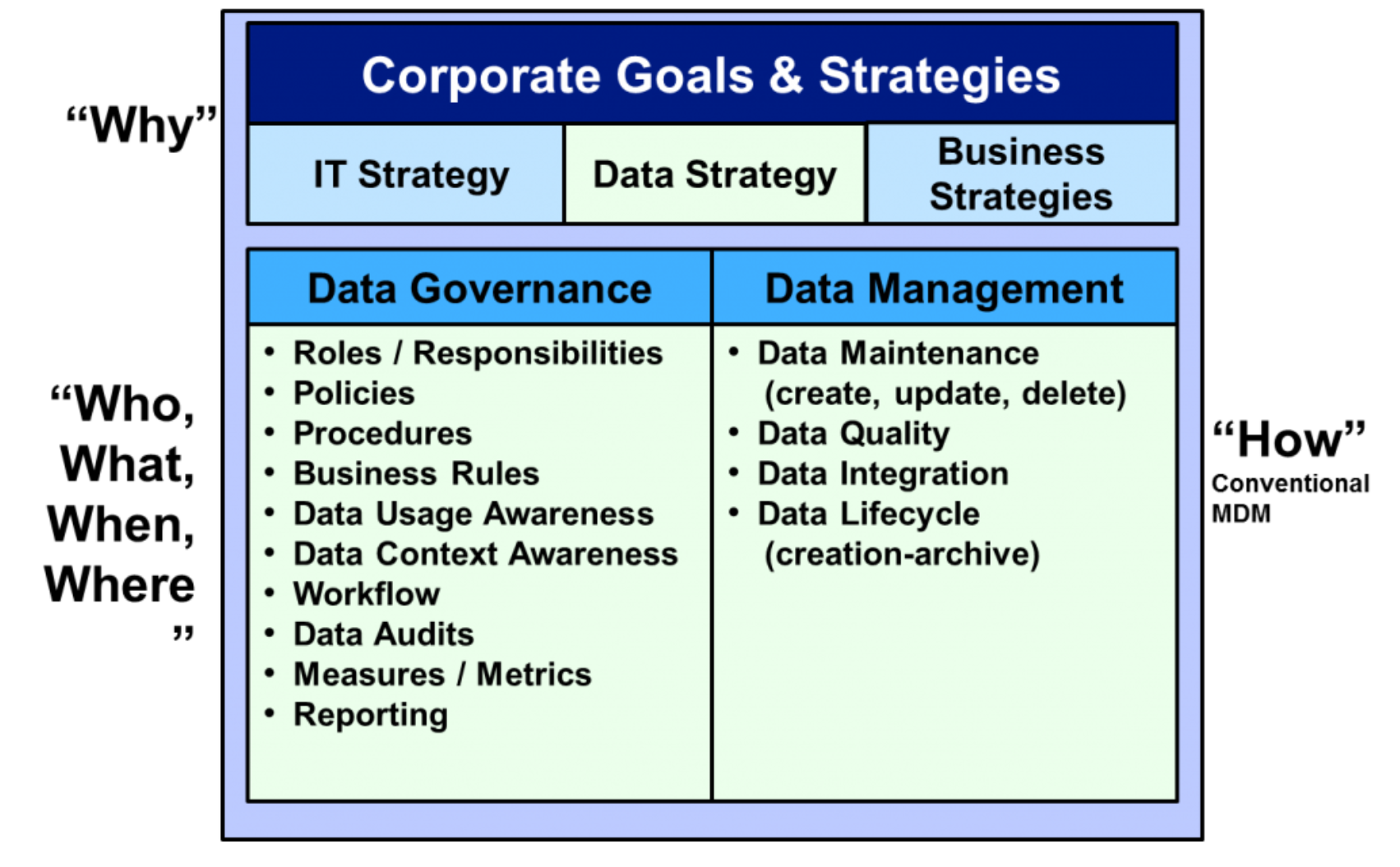 14/9/2022
TrainRDM (Rome) - Data Governance and Management
21
Data principles
The DMBOK defines (organisational) data principles as:
A fundamental law, doctrine, premise, or assumption
A rule or code of conduct
Principles are statements of philosophy (or core beliefs) around policies and behaviours around data governance to be used as guidance for procedures and decision-making efforts (Ladley)
While principles are to some extent generic (e.g. “data should be treated as an asset”), they must be adapted to the circumstances of an organisation.
They should be combined with policies to produce specific standards, controls and processes that make up DG&M operations.
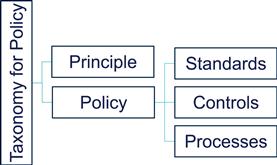 14/9/2022
TrainRDM (Rome) - Data Governance and Management
22
What is a data management policy?
A data management policy addresses the operating policy that focuses on the management and governance of data assets and is a cornerstone of governing enterprise data assets.
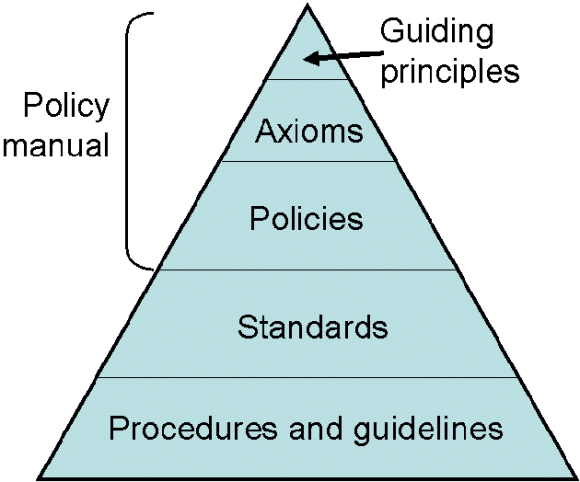 14/9/2022
TrainRDM (Rome) - Data Governance and Management
23
Data Standards
A standard is defined as “something set up and established by authority as a rule for the measure of quantity, weight, extent, value, or quality.”
By adopting a standard, an organization makes a decision once and codifies it in a set of assertions (the standard). It does not need to make the same decision all over again for each project.
DG standards should be mandatory. Enforcing standards should promote consistent results from the processes using them.
Drafted by data management professionals but reviewed, approved and adopted by the Data Governance Council. 
Data standards must be effectively communicated, monitored, and periodically reviewed and updated. 
Examples of data standards might include:
Data Architecture: Enterprise data models, tool standards, and system naming conventions
Acceptable use policies
Data Quality standards (timeliness, accuracy)
Data security standards
Use of data for data analytics and presentation purposes
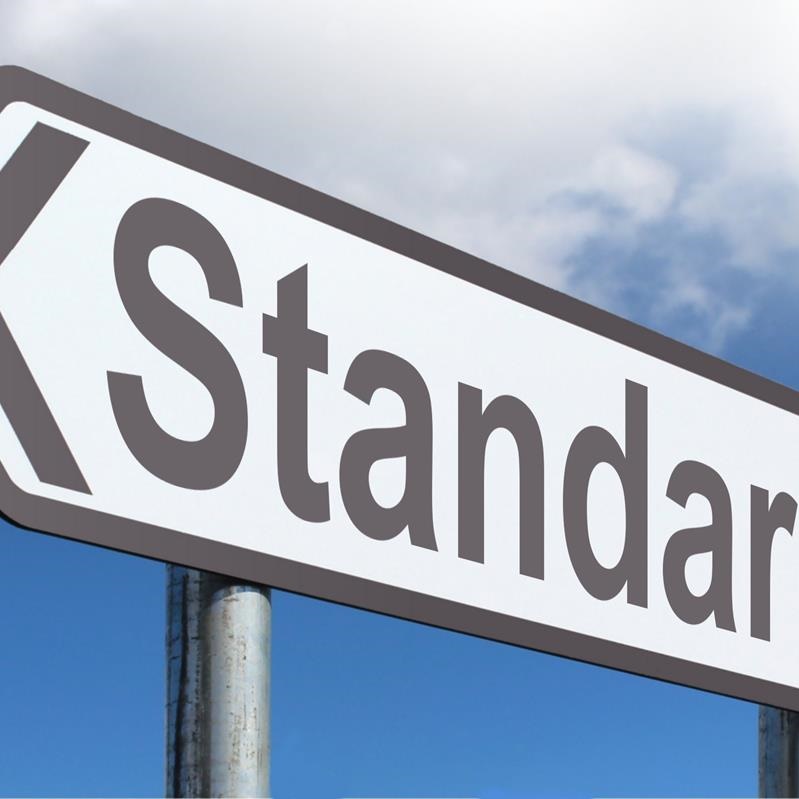 Text source:  DMBOK (2017)
14/9/2022
TrainRDM (Rome) - Data Governance and Management
24
This Photo by Unknown Author is licensed under CC BY-SA
Data Procedures
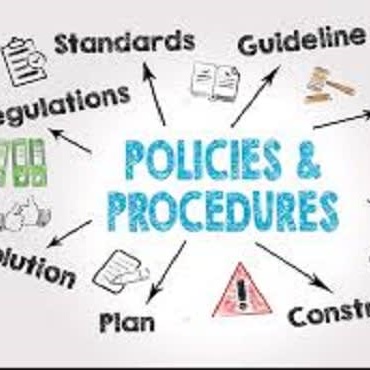 Data management procedures assign responsibility for custody and security of all company data, allowing the company to control data consistently across various departments.
Can take several forms depending on data type and purpose (regulations, guidelines, constraints, documentation, access, disposal, standards)
14/9/2022
TrainRDM (Rome) - Data Governance and Management
25
DGM Operational Model
Part IV
14/9/2022
TrainRDM (Rome) - Data Governance and Management
26
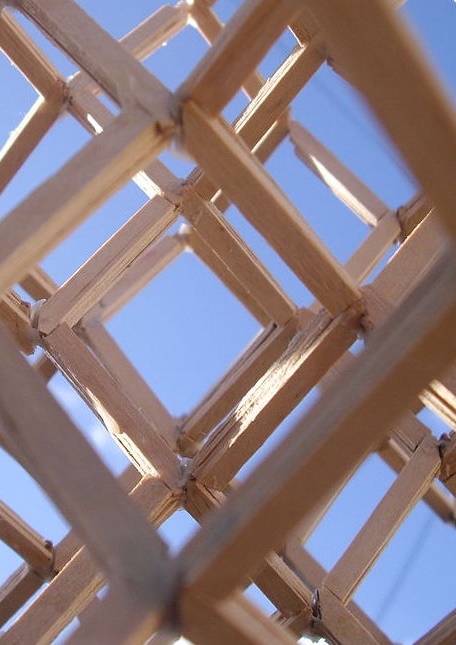 DG operating model
So far, we’ve considered a range of artefacts that might be developed as part of a DG programme such as data strategy, principles, policies and standards.
But how are we going to implement a DG/DM system in practice?
We need to consider an operating model or framework that sets out
Defined roles and responsibilities, 
Clear decision-making processes. 
In short, we need to describe how people and functions will collaborate to deliver the aims and principles of the DG programme.
Remember, “one size doesn’t fit all” and while the DG have common goals, their operating models will vary according to an organisation's functions, its geographical scope, its culture, its organisational structure, the “maturity” of its data systems, its motivation for change etc. etc.
14/9/2022
TrainRDM (Rome) - Data Governance and Management
27
This Photo by Unknown Author is licensed under CC BY-SA
Importance of assigning roles and responsibilities to DG
“Like any other activity within a company or government entity, there needs to be a formal statement of roles. The official designation of accountability and responsibility are key factors to the survival of DG. Most important to new DG programs is the concept of accountability for data. This is most likely a very new role. … In many organizations, the responsible parties have a formal role as designated “stewards” or “custodians.” 
The organization around DG also requires a hierarchy of some sort to enable issue resolution, monitoring, and direction setting. Rarely does this hierarchy of DG become a stand-alone area (i.e., there is rarely a data governance “department”). Most of the time, the DG organization is a virtual organization made up of business and IT personnel.” (emphasis added)
Chapter 3. Overview of a data governance program | Data Governance (oreilly.com)
14/9/2022
TrainRDM (Rome) - Data Governance and Management
28
Wide variety of Roles and responsibilities around data
An organisation’s data roles will vary depending of many factors including size of organisation
The smaller the organisation, the more likely it is that roles will multi-task.  
In a larger organisation, you might find a range of roles that are business, IT or data management specific:
Chief Data Officer – covered in following sides
Data Protection/Privacy Officer – to be covered in Privacy and Data Protection
Data Steward – covered in following sides
Data Architect  - designs technical plans for a construction of data
Data Policy Officer -  implements new regulations or processes that help improve efficiency or ensure an organization remains compliant
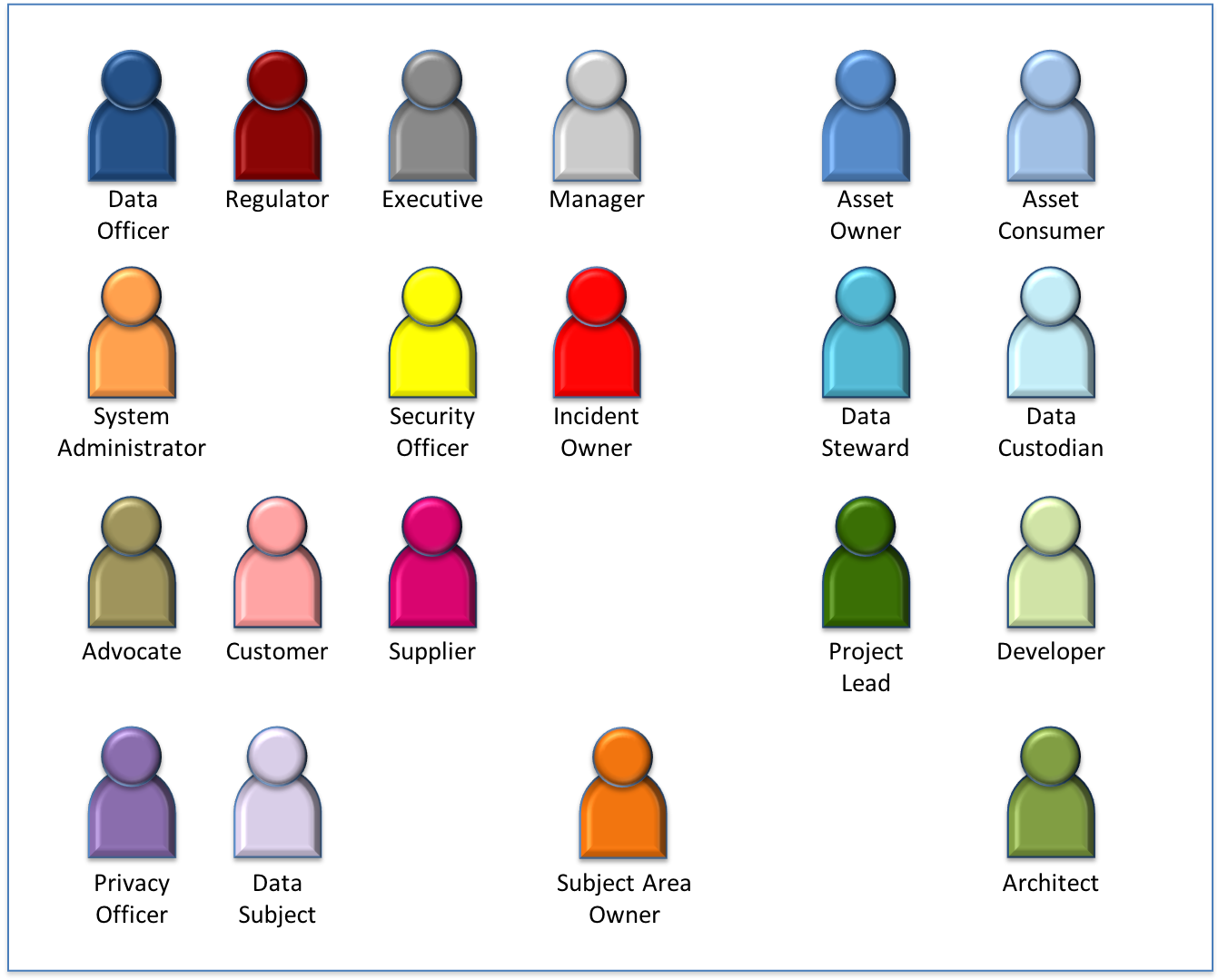 14/9/2022
TrainRDM (Rome) - Data Governance and Management
29
Chief Data Officer
Not all (or indeed many!) organisations have a CDO but industry analysis suggests increasing interest in the role especially in regulated sectors
Research shows a range of functions for CDO
Establishing an organizational data strategy
Aligning data-centric requirements with available IT and business resources
Establishing data governance standards, policies and procedures
Providing advice (and perhaps services) to the business for data-dependent initiatives, such as business analytics, Big Data, data quality, and data technologies
Evangelizing the importance of good information management principles to internal and external business stakeholders
Oversight of data usage in analytics and Business Intelligence
In effect, CDO (and their division) provides an interlocutor role between the data infrastructure functions (typically IT) and data consumers (typically business users)
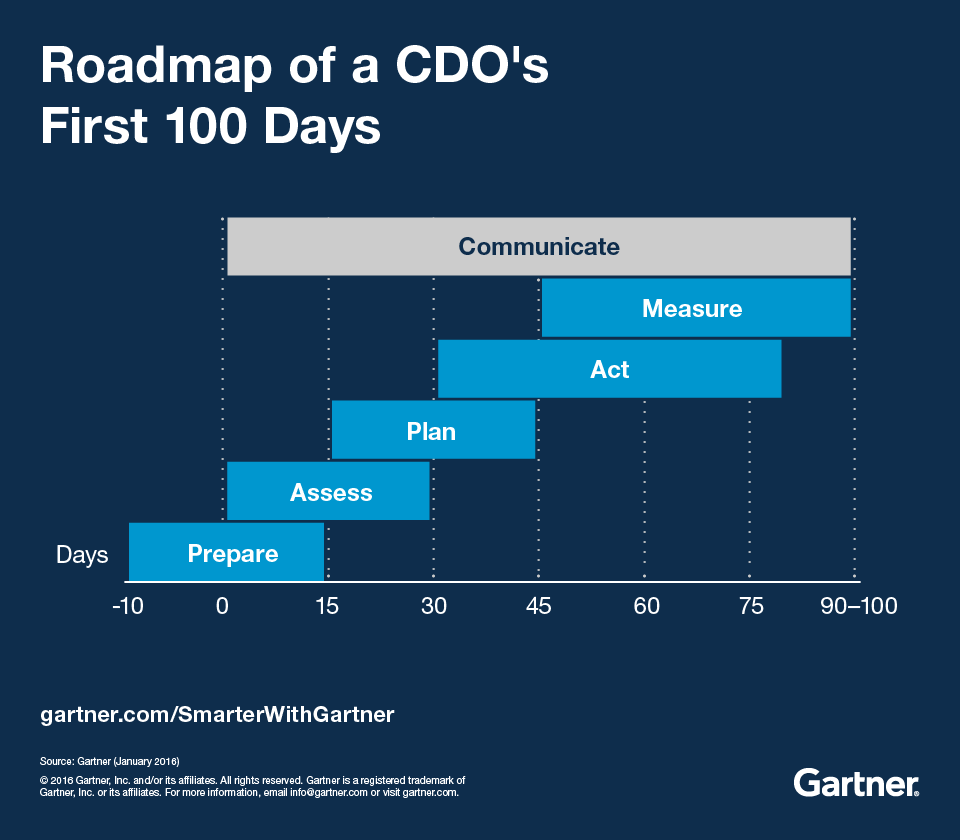 Source:  DATAVERSITY Launches Research Paper, “Status of the Chief Data Officer: An Update on the CDO Role in Organizations Today” - DATAVERSITY
14/9/2022
TrainRDM (Rome) - Data Governance and Management
30
Data Stewardship
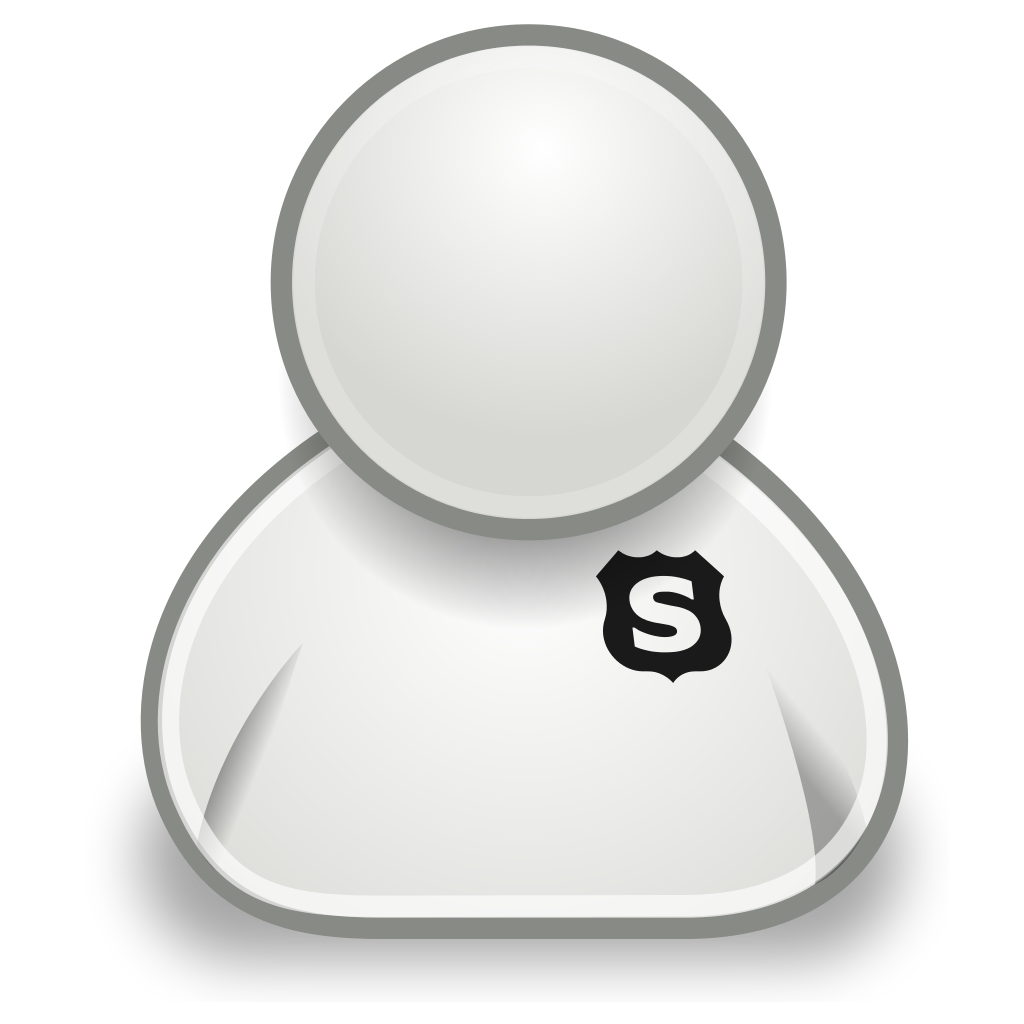 A steward is some who manages property on behalf of others. 
Data Stewards therefore represent the interests of all stakeholders to ensure enterprise data is of high quality and can be used effectively. 
Effective Data Stewards are accountable and responsible for data governance activities and have a portion of their time dedicated to these activities. 
Data steward roles activities will change depending on organisational circumstances but may include: 
Creating and managing core metadata such as business terminology, data dictionary. 
Documenting rules and standards in order to have organisational consensus and consistent use.
Managing data quality issues such as their identification, analysis and resolution
Executing operational data governance activities such as participating in data management projects, data governance monitoring
Text Source:  DMBOK (2017) 1.3.4
14/9/2022
TrainRDM (Rome) - Data Governance and Management
31
Maturity levels of Data Governance
Reactive Governance Model (driven by issues arising)
Tactical effort to respond to a problem arising such as a data leak or disaster
Preemptive Governance Model (driven by upcoming planned event)
Organisation facing major change (merger, legislative change)
Approach tries to blunt issues 
Proactive governance (driven by organisational capability and structure)
Driven by an information management strategy
Continual Focus on improving capabilities (processes, technologies) to address and resolve anticipated risks and issues
Alignment of governance and management process formalising a culture of issue and risk awareness
Source: Adler
14/9/2022
TrainRDM (Rome) - Data Governance and Management
32
Decision making processes
Recall that the operating model is defined by the roles and responsibilities and the processes that determine decisions
We will go into this in more detail in the lab using the operating model shown but for now it’s enough to say that processes are related to 
Nature of decisions required (strategic, tactical or operational level)
Decentralised to business areas of centralized to the Data Governance Team
Business or technical in nature
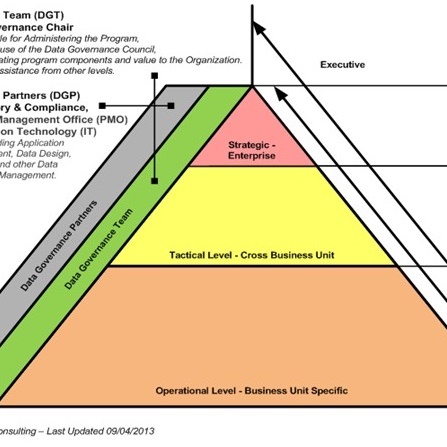 14/9/2022
TrainRDM (Rome) - Data Governance and Management
33
Data Governance Operating Model of Roles and Responsibilities
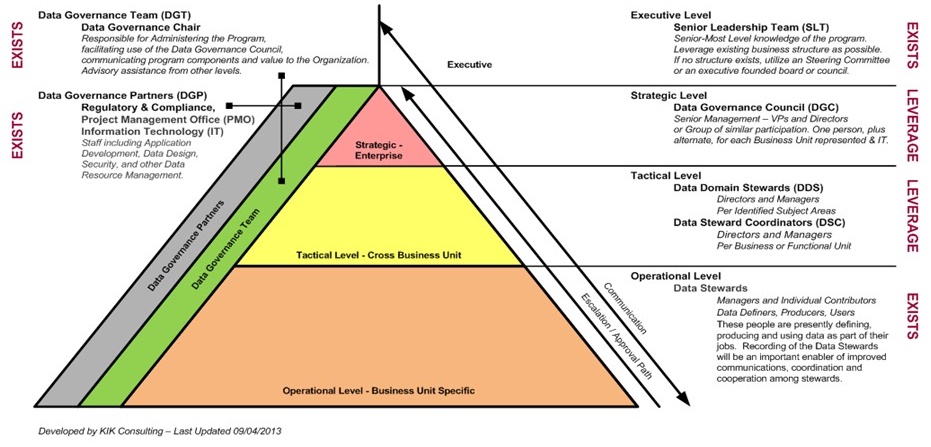 14/9/2022
TrainRDM (Rome) - Data Governance and Management
34
Data Governance Operating Model of Roles and Responsibilities
The space represents the rough percentage of instances that organizations expect decisions to be made about the data; decisions should be made at the operational level if the decisions only affect that level of the organization.
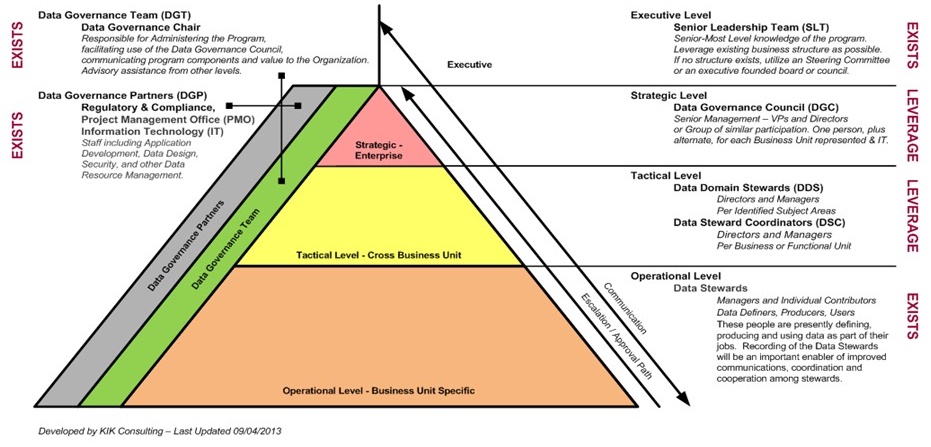 14/9/2022
TrainRDM (Rome) - Data Governance and Management
35
Data Governance Operating Model of Roles and Responsibilities
The escalation path does not extend into the executive level because data issues are not typically escalated to the senior-most management of an organization.
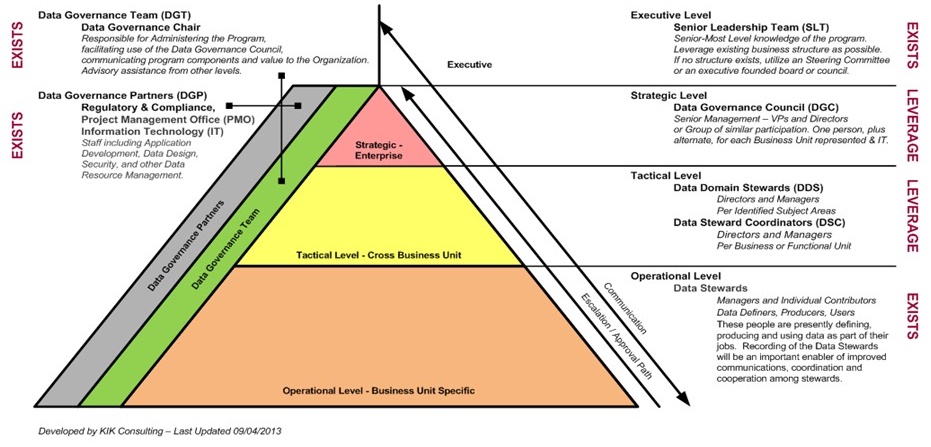 14/9/2022
TrainRDM (Rome) - Data Governance and Management
36
Data Governance Operating Model of Roles and Responsibilities
Architecting the solution and framework
Assisting in defining data quality metrics
Supporting data quality issue analysis
Conducting audits to ensure that policies, procedures and metrics are in place
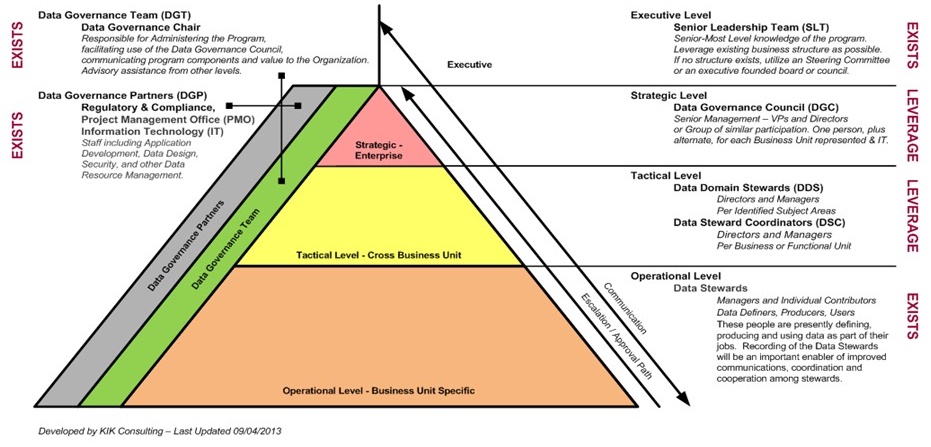 14/9/2022
TrainRDM (Rome) - Data Governance and Management
37
Data Governance Operating Model of Roles and Responsibilities
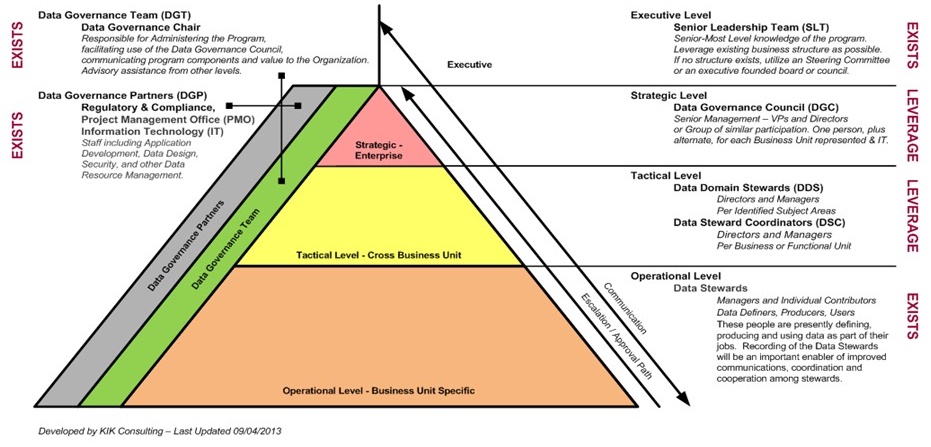 Providing technical support for ensuring data quality and for data governance and data cleansing
Securing IT infrastructure, Technical handling of data
14/9/2022
TrainRDM (Rome) - Data Governance and Management
38
Data Governance Operating Model of Roles and Responsibilities
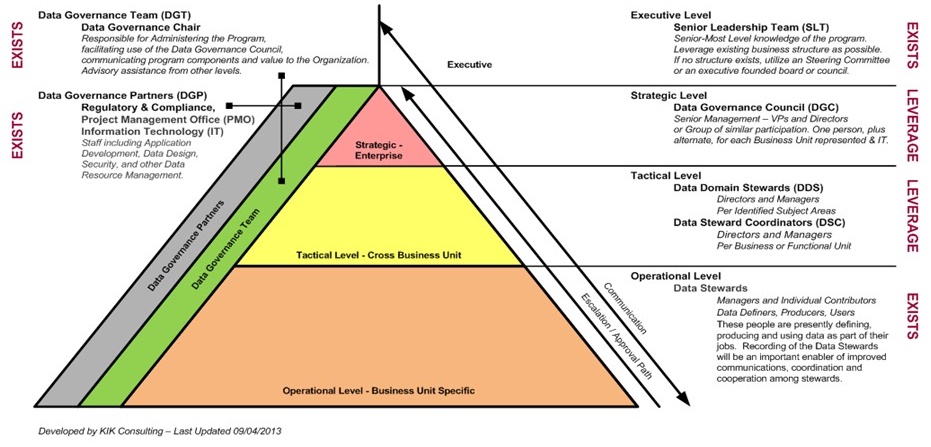 Identifying and classifying data access levels.
Identifying and documenting regulatory and legal/risk issues
14/9/2022
TrainRDM (Rome) - Data Governance and Management
39
Data Governance Operating Model of Roles and Responsibilities
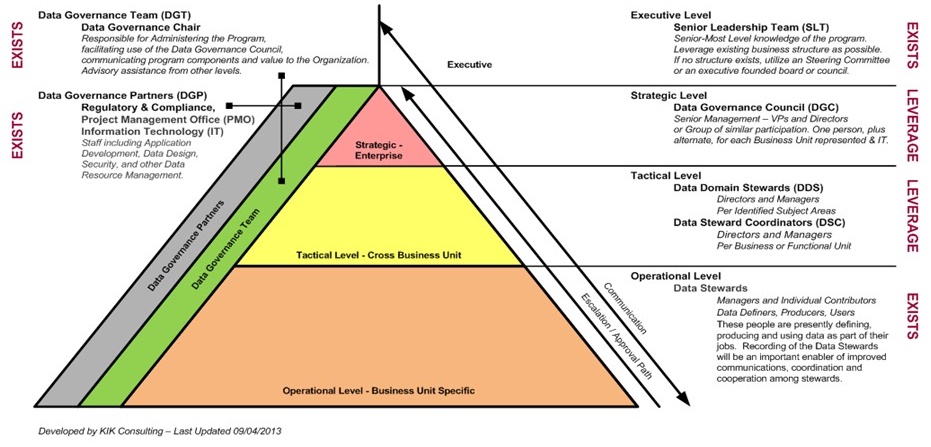 Documenting data classification rules, compliance rules, and business rules for data in their domain
Identifying and classifying data access levels.
Identifying and documenting regulatory and legal/risk issues
14/9/2022
TrainRDM (Rome) - Data Governance and Management
40
Data Governance Operating Model of Roles and Responsibilities
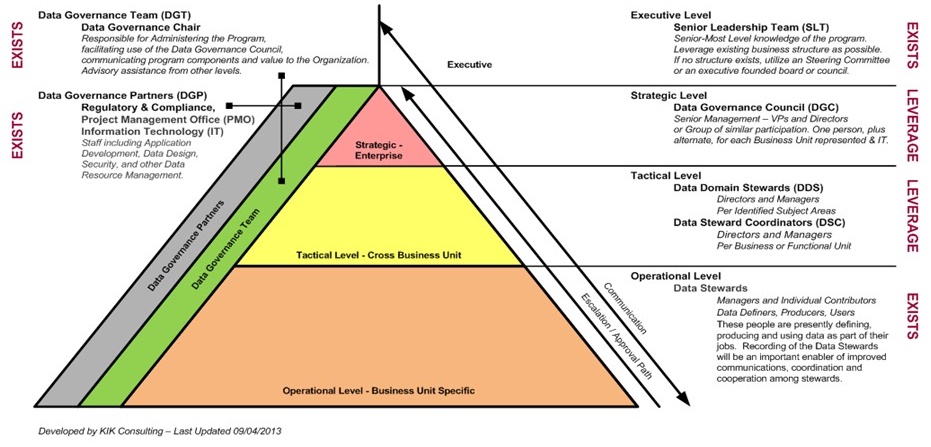 Approving things that need to be approved – i.e., data policy, data role framework, methods, priorities, tools, etc.
Making decisions at a strategic level in a timely manner
Documenting data classification rules, compliance rules, and business rules for data in their domain
Identifying and classifying data access levels.
Identifying and documenting regulatory and legal/risk issues
14/9/2022
TrainRDM (Rome) - Data Governance and Management
41
Data Governance Operating Model of Roles and Responsibilities
Sponsoring, approving, championing the enterprise strategic plan and policy.
Communicating with lines of business the expectations and requirements for data governance
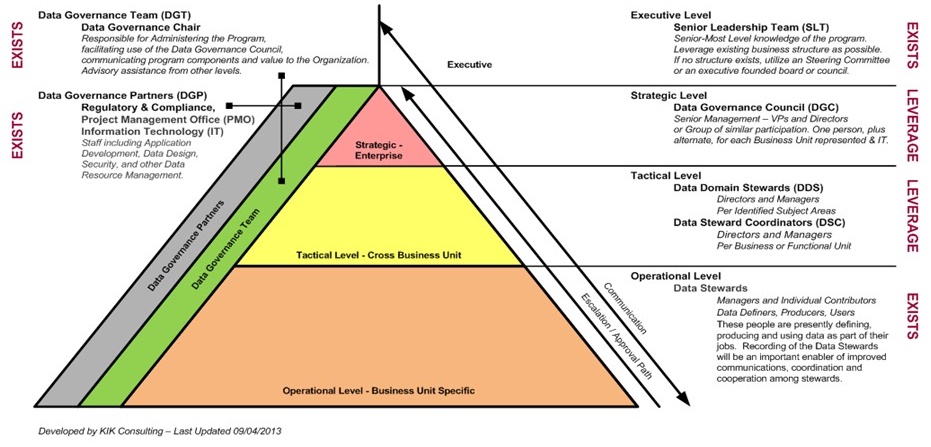 Approving things that need to be approved – i.e., data policy, data role framework, methods, priorities, tools, etc.
Making decisions at a strategic level in a timely manner
Documenting data classification rules, compliance rules, and business rules for data in their domain
Identifying and classifying data access levels.
Identifying and documenting regulatory and legal/risk issues
14/9/2022
TrainRDM (Rome) - Data Governance and Management
42
DGM Scope and Implementation
Part V
14/9/2022
TrainRDM (Rome) - Data Governance and Management
43
Scope of Typical DG programme
14/9/2022
TrainRDM (Rome) - Data Governance and Management
44
DG implementation 8-phase process
Your organisation thinks that it has a data problem (e.g. poor data quality, risk of data breaches)
Yet, in DG, we’ve said that “It’s not one size fits all”
So how do you “do Data Governance” for your organisation?
Where do you start and how do you know when its done?
DG implementation 8-phase process (Derived from Ladley (2012) Chapter 5)
14/9/2022
TrainRDM (Rome) - Data Governance and Management
45
1. Scope and initiation
Understand options/Decide on Span and Depth
Is there a full understanding in organisation of nature and scope of DG
What business areas are to be covered in the programme?
DG is ultimately an organisation-wide process but may need to take into account a realistic assessment of effort required, timing, market conditions, government regulations
How deep into the organisation does the programme need to go?
Set- up temporary, organisational  steering group important to ensure “not seen just as IT project”, right balance of skills and politics is available, at senior enough level to ensure taken seriously (led by executive DG sponsor)
Is there a process to approve scope, acknowledge and  address constraints?
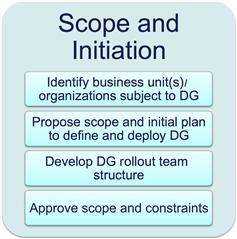 Ladley (2012) Chapter 6
14/9/2022
TrainRDM (Rome) - Data Governance and Management
46
5. Establish DG functional design (principles, policies, and processes)
Addresses the what and how questions of DG – moving from concept to operational (“logical model design”)
Established principles that provide the foundation of effective policies and therefore processes, protocols and standards.
Identify functions for plan, design, management and operation (e.g., plan assessment info maturity, design data standards, manage data architecture, operate data controls)
Seek buy-in from organisation/DG business leadership
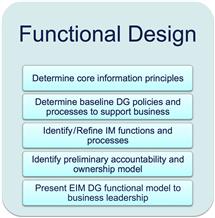 Ladley (2012) Chapter 10
14/9/2022
TrainRDM (Rome) - Data Governance and Management
47
Some examples of GAIP (Generally Accepted Information Principles)
14/9/2022
TrainRDM (Rome) - Data Governance and Management
48
DG implementation 8-phase process
Your organisation thinks that it has a data problem (e.g. poor data quality, risk of data breaches)
Yet, in DG, we’ve said that “It’s not one size fits all”
So how do you “do Data Governance” for your organisation?
Where do you start and how do you know when its done?
DG implementation 8-phase process (Derived from Ladley (2012) Chapter 5)
14/9/2022
TrainRDM (Rome) - Data Governance and Management
49
DGM in a research organisational context
Part VI
14/9/2022
TrainRDM (Rome) - Data Governance and Management
50
Is research different?
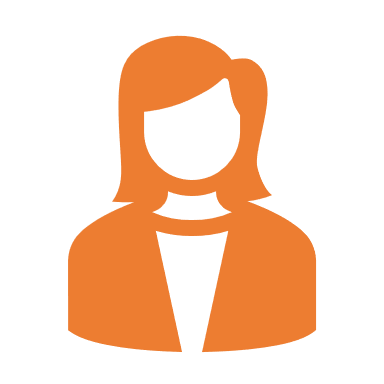 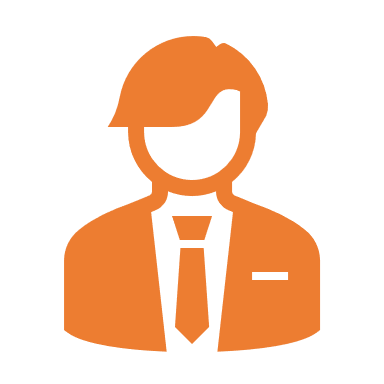 What aspects of DGM can be applied in a research context?
Concepts, rationale, principles, standards etc?
Building blocks
Defined roles and responsibilities?
Individual researcher (and their supervisors)
Research partnership team
Faculty or institutional based team
Cross-institutional team (national, international)
Clear decision making processes?  
Organisational structure more complex than organisational decentralised model?
Decision making structures
Who “does governance” as opposed to manage?
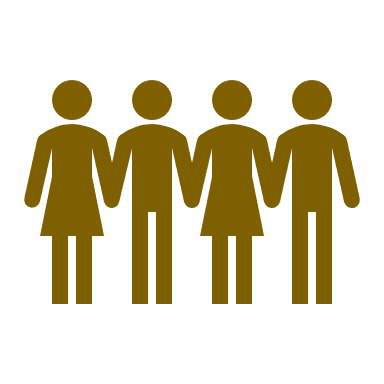 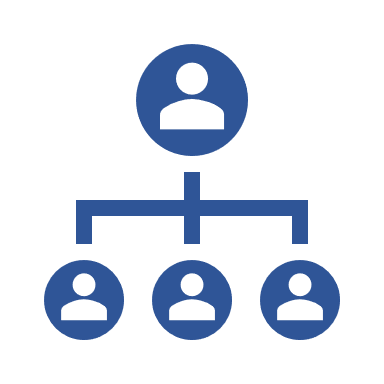 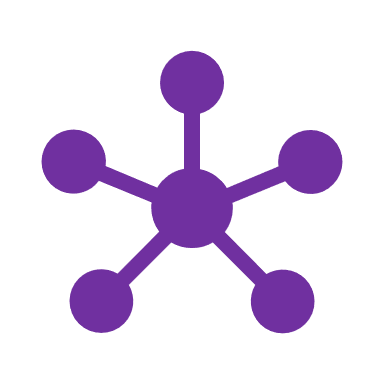 14/9/2022
TrainRDM (Rome) - Data Governance and Management
51
Some lessons from a genomics research study
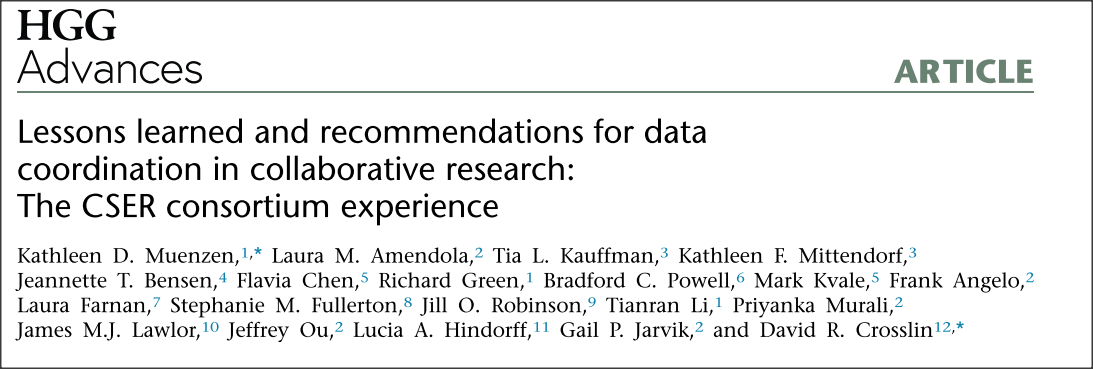 Source: Muenzen, K. D. et al. (2022) ‘Lessons learned and recommendations for data coordination in collaborative research: The CSER consortium experience’, Human Genetics and Genomics Advances, 3(3), pp. 1–15. 
doi: 10.1016/j.xhgg.2022.100120.
Available at:  https://pubmed.ncbi.nlm.nih.gov/35707062/
14/9/2022
TrainRDM (Rome) - Data Governance and Management
52
Study recommendations
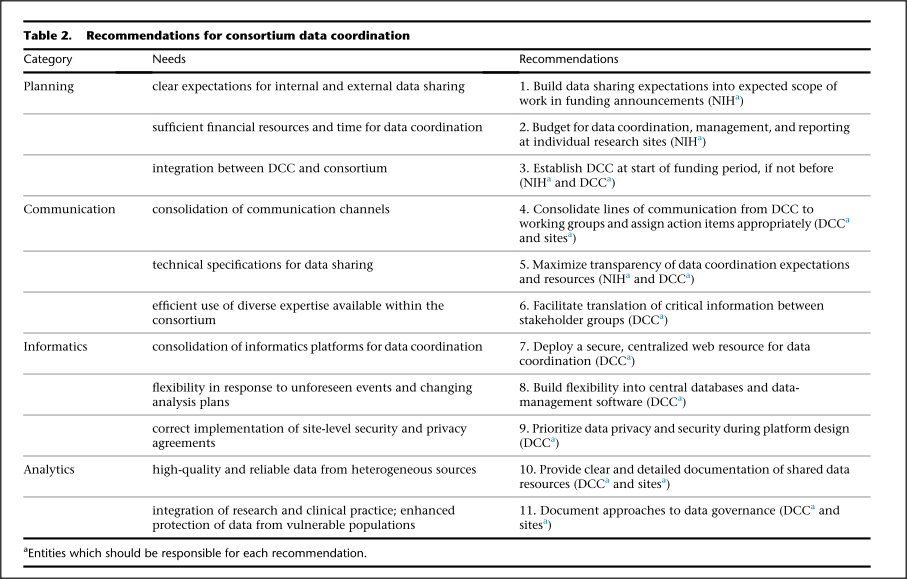 (Muenzen et al., 2022)
14/9/2022
TrainRDM (Rome) - Data Governance and Management
53
Can lessons be generalised?
“While there is an understanding among scientific communities worldwide that sharing research data is a necessary  component of scientific progress, the mechanisms for protecting against potential harm while maximizing usefulness are not well-defined.  These two aims are often in tension and lend themselves to diverse data governance strategies across research projects within and between scientific disciplines.”
“As funding agencies increasingly expect research projects to contribute high-quality, harmonized data to public repositories, funders and researchers alike should recognize these dedicated groups as an essential component of any research program and provide appropriate budget support accordingly”
Source: Muenzen, K. D. et al. (2022) ‘Lessons learned and recommendations for data coordination in collaborative research: The CSER consortium experience’, Human Genetics and Genomics Advances, 3(3), pp. 1–15. 
doi: 10.1016/j.xhgg.2022.100120.
14/9/2022
TrainRDM (Rome) - Data Governance and Management
54
OECD recommendations on research networks
“Recommendation 5
In establishing, developing, operating, and supporting international data networks the  following 'organisational' aspects should be taken into account:
Networks should have a clearly defined user and data provider community. At the same time  potential requirements of new users, e.g. in terms of interoperability, should not be ignored;
Networks should have a clear understanding of how they relate to other networks and how  they fit into the global research and data sharing landscape;
Different governance models can succeed, but there is need to define clearly what is to be  governed and to involve the data users and providers;
Roles and responsibilities across a network, e.g. for data curation versus service provision,  must be clearly defined and, where possible, data champions identified;
The necessary level of standardization needs to be clearly defined taking into account user  requirements and the need to maintain an appropriate balance of autonomy amongst network  nodes and central control;
Objective and transparent mechanisms for network assessment should be based on standard quality management frameworks and certification of participating data repositories;
Consideration needs to be given to regional differences in capacity - infrastructure and  human resources - and in culture, community needs and expectations”
DIRECTORATE FOR SCIENCE, T. A. I. and COMMITTEE FOR SCIENTIFIC AND TECHNOLOGICAL POLICY, OECD. (2017) Co-ordination and Support of International Research Data Networks. Available at: https://one.oecd.org/document/DSTI/STP/GSF(2017)5/en/pdf
14/9/2022
TrainRDM (Rome) - Data Governance and Management
55
Getting your class involved with DGM
Part VII
14/9/2022
TrainRDM (Rome) - Data Governance and Management
56
Somesuggestions for how to get students involved
14/9/2022
TrainRDM (Rome) - Data Governance and Management
57
Review of presentation
Part VIII
14/9/2022
TrainRDM (Rome) - Data Governance and Management
58
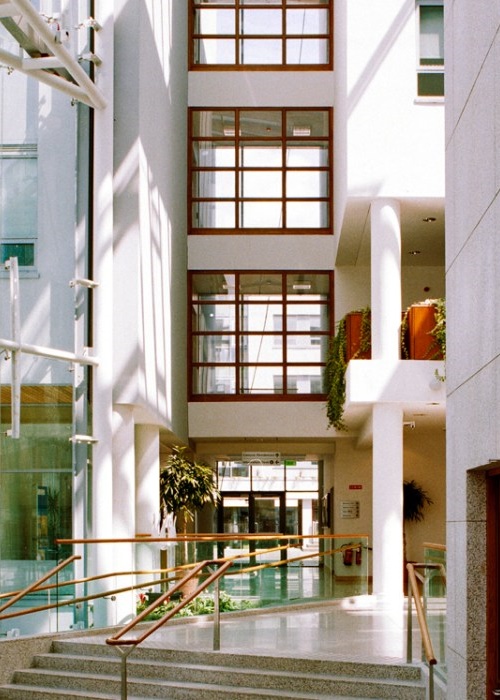 Aims of presentation
Provide overview of DGM section of Data Governance and Ethics module (normally 6 contact hours)
Introduce DGM Concepts and Definitions
Provide DGM Rationale and Goals
Show strategic overview of DGM (who, how, what etc)
Illustrate DGM building blocks
Roles and responsibilities
Operating Model
Explain implementation method (using Ladley model)
Consider DGM in a research organisational context
Consider how to get getting your students involved with DGM
Review
14/9/2022
TrainRDM (Rome) - Data Governance and Management
59
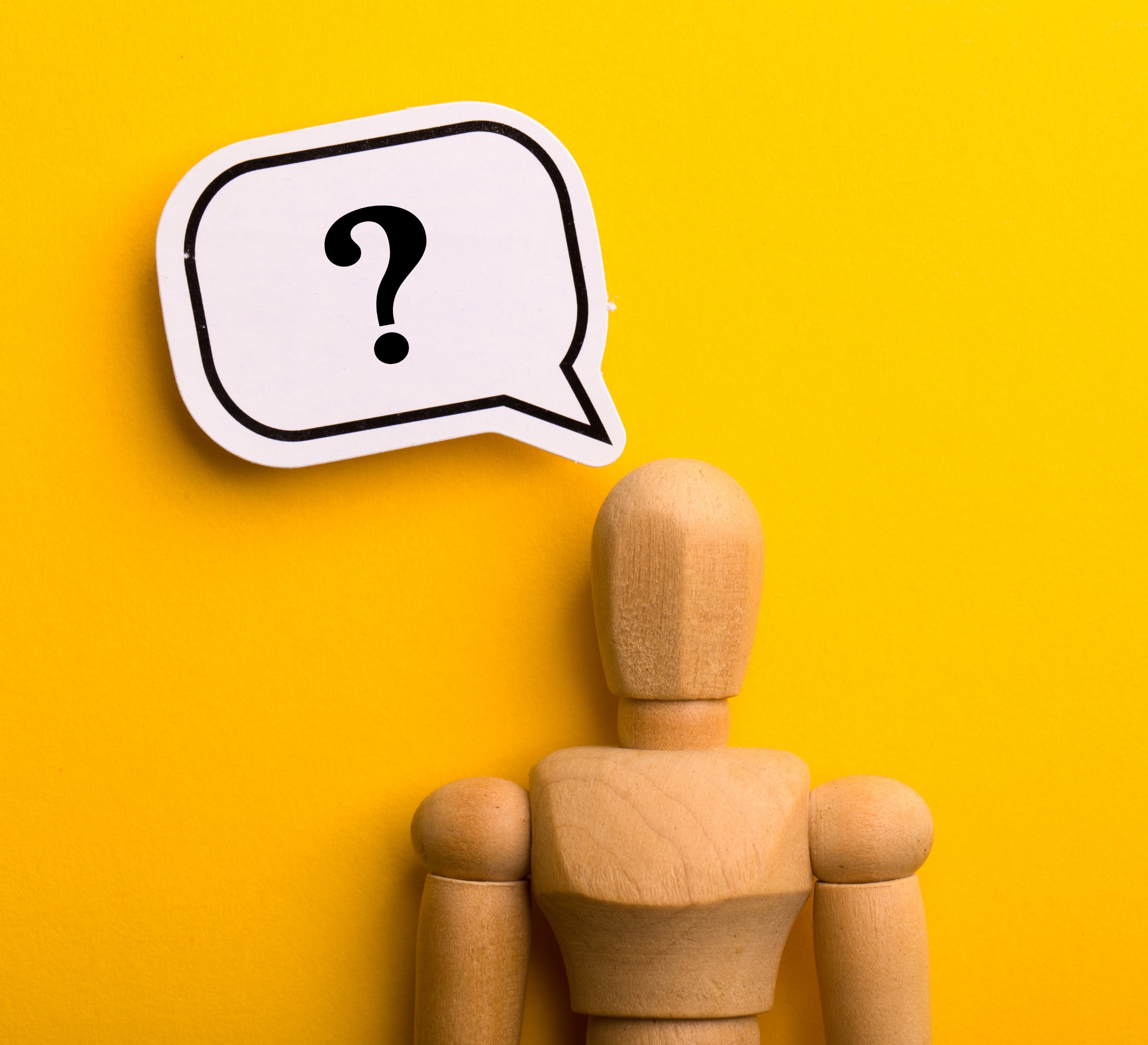 Any Comments or Questions?
14/9/2022
TrainRDM (Rome) - Data Governance and Management
60
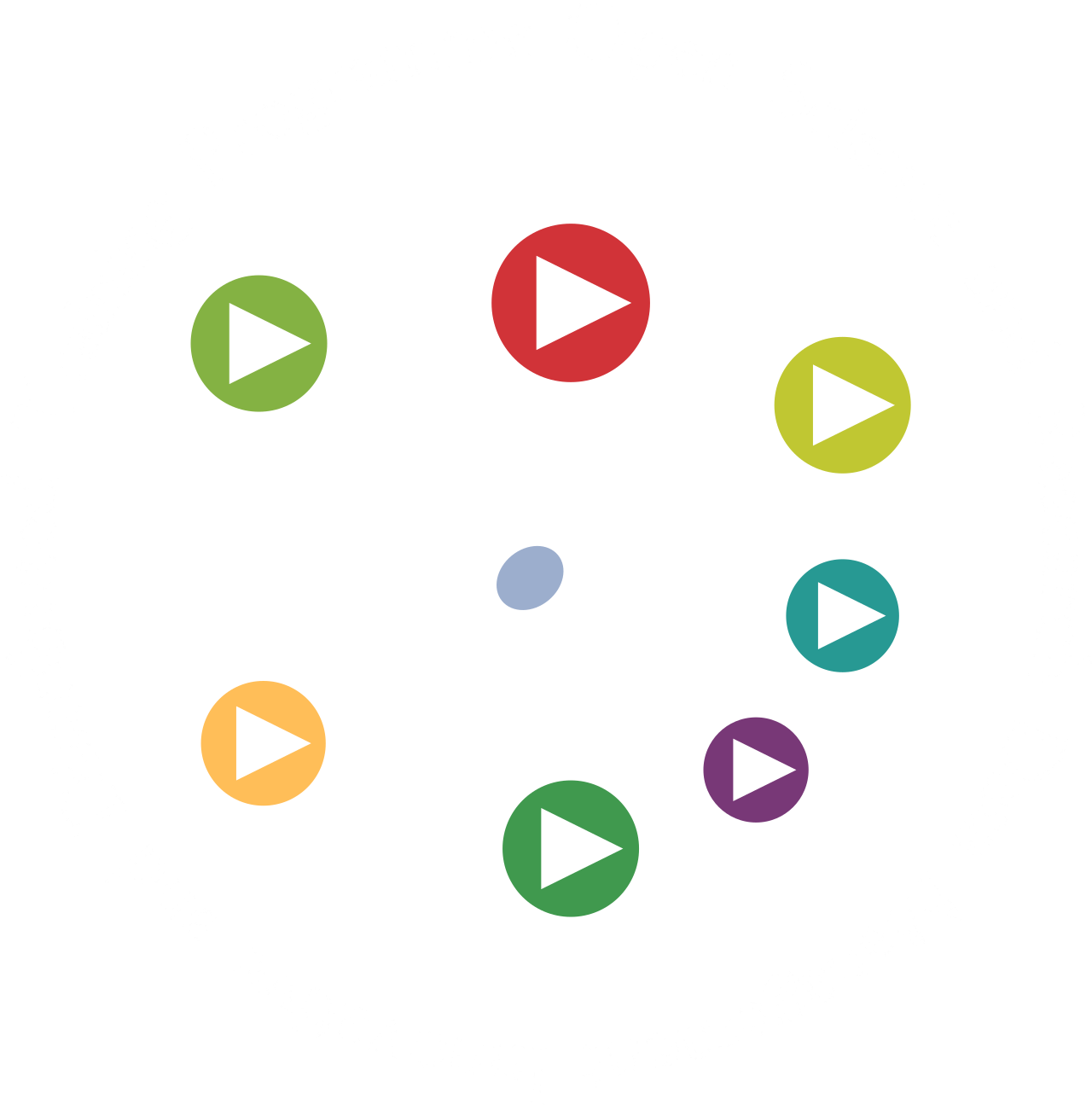 THANK YOU!
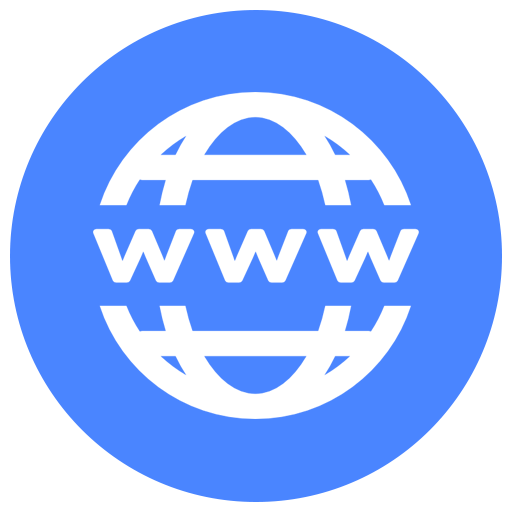 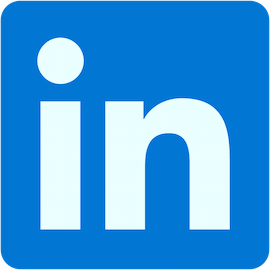 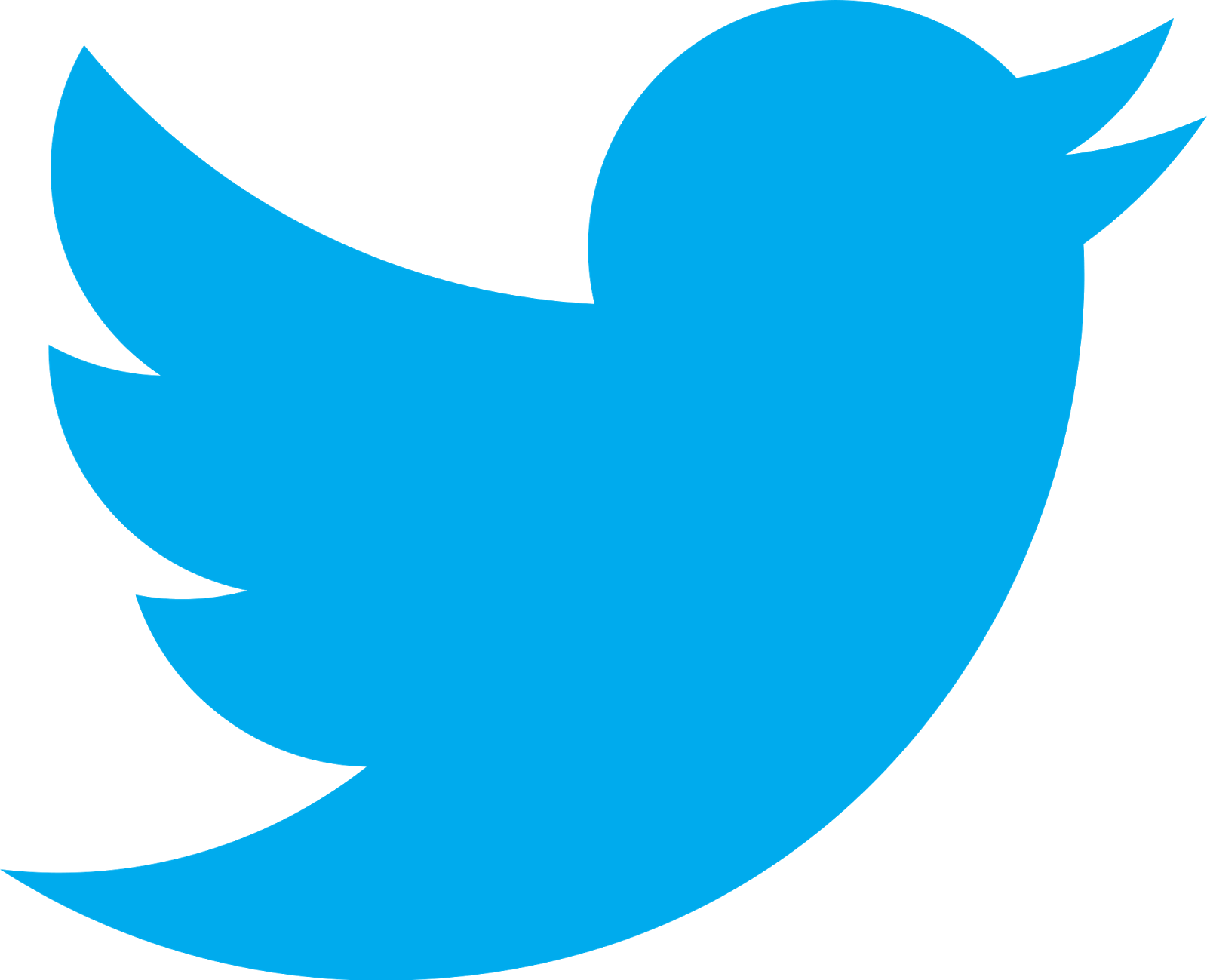 Follow us